मुंशी लाल आर्य महाविद्यालय, कसबा, पूर्णियाँ। 
हिन्दी विभाग 
(सूरदास के पद)
( मई 2020)

                                        हरेन्द्र कुमार
                                      असिस्टेंट प्रोफेसर 
                                       हिंदी विभाग
                                                एम.एल. आर्य कॉलेज, कसबा, पूर्णियाँ।
                                             ईमेल-hkumarbhu@gmail.com
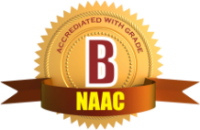 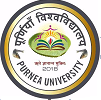 दिनांक- 21-05-2020
    
चरन कमल बंदौ हरि राई।जाकी कृपा पंगु गिरि लंघै, आंधर कों सब कछु दरसाई॥बहिरो सुनै, मूक पुनि बोलै, रंक चले सिर छत्र धराई।सूरदास स्वामी करुनामय, बार-बार बंदौं तेहि पाई॥
शब्दार्थ :-राई= राजा। पंगु = लंगड़ा। लघै =लांघ जाता है, पार कर जाता है। मूक =गूंगा। रंक =निर्धन, गरीब, कंगाल। छत्र धराई = राज-छत्र धारण करके। तेहि = तिनके। पाई =चरण।
         जिस पर श्रीहरि की कृपा हो जाती है, उसके लिए असंभव भी संभव हो जाता है। लूला-लंगड़ा मनुष्य पर्वत को भी लांघ जाता है। अंधे को गुप्त और प्रकट सबकुछ देखने की शक्ति प्राप्त हो जाती है। बहरा सुनने लगता है। गूंगा बोलने लगता है कंगाल राज-छत्र धारण कर लेता हे। ऐसे करूणामय प्रभु की पद-वन्दना कौन अभागा न करेगा।
धन्यवाद्